Iskolai Közösségi Szolgálat
1. Felkészítő foglalkozás
Szent István Gimnázium
Mi fán terem a ”Közösségi szolgálat”?
szociális, környezetvédelmi, a tanuló helyi közösségének javát szolgáló, szervezett keretek között folytatott, anyagi érdektől független, egyéni vagy csoportos tevékenység és annak pedagógiai feldolgozása.
 
 videó
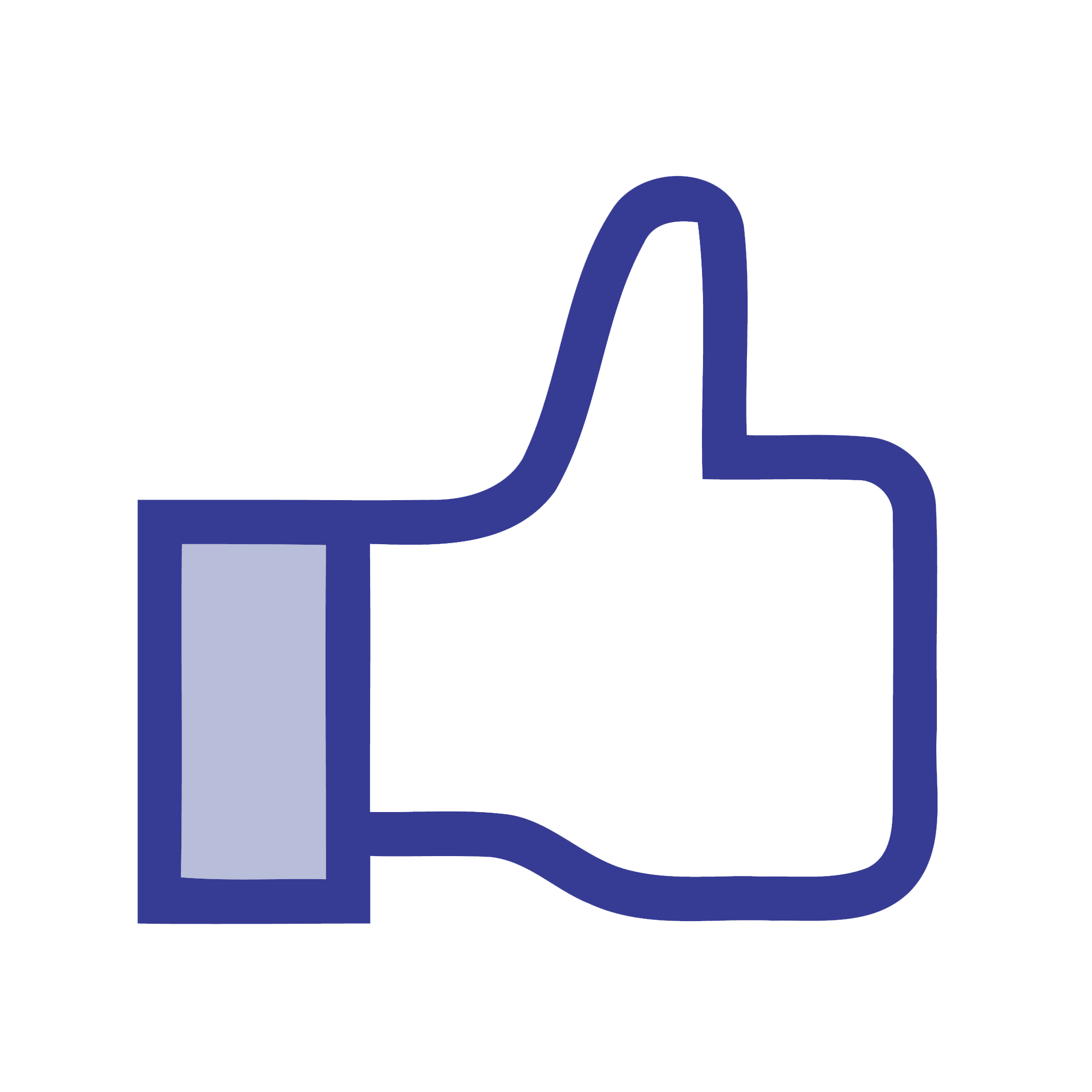 Miért?
önkéntesség: sajátos értékeket hordoz magában, amely megkülönbözteti a fizetett munkától. Önmagában jó és értékes, egy mód, mellyel képessé tehetjük a társadalom tagjait, hogy aktív szerepet vállaljanak mind tágabb földrajzi, mind szűkebb érdekközösségekben, mely egyidejűleg hasznos a támogatásra szorulóknak és az önkéntes munkát végzőknek is.
ismerős ötletgazda
önkéntes – ”kötelező” ???
Miért?
DIÁKTÁRSAK VÉLEMÉNYE:
Kalandra fel, kirándulás a nagybetűs életbe!
Több tevékenység közül választhatok, azt csinálhatom, ami érdekel, amit igazán szeretnék.
Jó érzés, hogy fontos vagyok, hogy számítanak rám.
Ha akarom, akár több területen is kipróbálhatom magam.
Megismerkedtem sok érdekes emberrel, akivel biztos, hogy különben soha nem találkoztam volna.
Miért?
Könnyebben barátkozom.
A szüleim, a tanáraim és az osztálytársaim is jobban megértenek (és én is őket :))
Javulnak a jegyeim.
Segít a továbbtanulásban, a pályaválasztásban.
Erre egész életemben emlékezni fogok!
videó
Hol?
FOGADÓ SZERVEZET, FOGADÓINTÉZMÉNY:
állami, önkormányzati, civil, nonprofit szervezet
a lelkiismereti és vallásszabadság jogáról, valamint az egyházak, vallásfelekezetek és vallási közösségek jogállásáról szóló törvény hatálya alá tartozó szervezet
magánszemély (a középiskola magánszeméllyel kötött megállapodása alapján)
saját intézmény
Mit?
TERÜLETEK:
egészségügyi
szociális és jótékonysági
oktatási
kulturális és közösségi
környezet- és természetvédelemi
katasztrófavédelmi
óvodás korú, sajátos nevelési igényű gyermekekkel, tanulókkal, az idős emberekkel közös sport- és szabadidős
egyes rendőrségi feladatok ellátására létrehozott szerveknél bűn- és baleset-megelőzési
Mit? – egészségügyi területen
felolvasás, beszélgetés
beteg kísérete a betegszállítókkal együtt
segítség a beteg felültetésekor, séta alkalmával
az ápolószemélyzetet segítő feladatok
beteg környezetének rendben tartása, segítség étkezésben
Mit? – szociális területen
idős emberek segítése egyénileg otthonukban/szociális intézmény keretei között (séta, bevásárlás, felolvasás, beszélgetés, közös főzés, takarítás, udvar rendbe tétele, favágás)
internethasználatban segítségnyújtás, gyakorlásban támogatás
hajléktalanszállón vetélkedő, közös program (pl. főzés) szervezése
tanulásban való segítés gyermekotthonban, fogyatékossággal élők körében, „korrepetálás”, (pl. versgyakorlás, leckeírás, nyelvtanítás)
Mit? – oktatási területen
korrepetálás alsóbb évfolyamokon, gyermekotthonban, sajátos nevelési igényű intézményben
bölcsődékben, óvodákban a mindennapi tevékenységekben, játékokban való részvétel
oktatás idősek számára a nevelési-oktatási intézményben vagy más helyszínen
Mit? – kulturális és közösségi területen
közönség-rendezvények lebonyolításában segítés: részvétel a program kialakításában, közreműködés programok előkészítésében, szervezésében, közreműködés programok lebonyolításában
közgyűjteményben önkéntes feladatok ellátása
bölcsődékben, óvodákban, idősek otthonában kulturális program szervezése (például bábjáték, amatőr színielőadás, versmondás, prózafelolvasás, mesemondás, éneklés).
közreműködés hétvégi programok, szakkörök, nyári táborok során
Mit? – környezet- és természetvédelemi területen
parkrendezés, közösségi terek tisztítása, rendezése
biciklitároló javítása, festése, kerítésfestés
fa- és növényültetés, avar összegyűjtése
környezettudatosságra, fenntartható fejlődésre vonatkozó programokban való részvétel
turistajelzés-festés
Mit? – katasztrófavédelmi területen
katasztrófavédelmi szervezetek napi teendőinek ellátásába való bekapcsolódás, közreműködés az éves, tervezhető feladatokból adódó tevékenységekben
rendkívüli helyzetben a tanulók kompetenciahatárain belül végezhető tevékenységek ellátása, például árvízhelyzetben homokzsákok szállítása, töltése, épületek, ingóságok óvása, jelzőrendszer részeként feladatellátás, evakuált emberek tájékoztatása, segítése
Mit? – óvodás korú, sajátos nevelési igényű gyermekekkel, tanulókkal, az idős emberekkel közös sport- és szabadidős területen
közös programok:
sport
kézművesség
játék
főzés
Mit? – egyes rendőrségi feladatok ellátására létrehozott szerveknélbűn- és baleset-megelőzési
járőrök segítése (nyári időszak során)
bűn-megelőzési tájékoztatókban való részvétel
Mit NEM?
Nem végezhetnek a tanulók olyan tevékenységet, amely:
bármely intézmény munkatársainak előírt kötelessége
amelyért egyébként ellenszolgáltatás járna
szakképzett munkaerő végezné
elvégzésére megbízás vagy munkaviszony létesítésére lenne szükség
Mennyit és mikor?
50 óra (=50 x 60 perc) - tisztán
cél: rendszer(es)
tanítási napon: 1-3 óra
tanítási napon kívül: 1-5 óra
9-10-11. osztály
Házi feladat
utánanézni, gondolkodni, eldönteni: melyik 2-3 területen vállalnál szívesen szolgálatot?
esszé: Mit várok a közösségi szolgálattól? Mely területeket és miért választottam? (2000-2500 karakter [szóköz nélkül], 1 óra) – gmail-es cím
jelentkezés
Segítség a döntéshez
Beszélgess! – diákokkal, szüleiddel, barátaiddal
http://www.kozossegi.ofi.hu/
keress
keress okosabban
keress máshol
Továbbiak
jelentkezések – fogadóhelyek
2. felkészítő foglalkozás
Végszó
HOZZÁÁLLÁS:
„Annyi a világ, amennyit beletöltesz…”
„Annyit ad az IKSZ, amennyit beleteszel…”
stílszerű lezárás: közösségi szolgálat… 